Webinaire 5 
Présentation de CARBON AGRI

Mardi 07 juillet 2020 : 14h00 à 15h00 


Institut de l’élevage (idele)
Institut de l’Économie pour le Climat (I4CE)
Bienvenue à notre webinaire !

Vous ne pouvez pas activer vos micros et vidéos 
Vous pouvez poser vos questions par écrit dans l’espace ‘questions’
Nous aurons un moments d’échanges, durant lesquels vos questions seront transmises à l’oral aux intervenants
Les supports et la vidéos vous seront envoyés suite au webinaire
Les webinaires Label Bas Carbone

Mardi 23 Juin de 14h à 15h30 – présentation générale du Label Bas Carbone 
 Retrouvez la vidéo et la présentation : https://www.i4ce.org/serie-de-webinaires-label-bas-carbone-i-presentation-generale-du-label-bas-carbone/
Jeudi 25 Juin de 9h30 à 10h30 - Passer à l’action : le LBC du point de vue des porteurs de projet
 Retrouvez la vidéo et la présentation : https://www.i4ce.org/serie-de-webinaires-label-bas-carbone-i-passer-a-laction-le-label-du-point-de-vue-des-porteurs-de-projet/
Lundi 29 Juin de 14h à 15h - Passer à l’action : le LBC du point de vue des financeurs
Retrouvez la vidéo et la présentation :https://www.i4ce.org/serie-de-webinaires-label-bas-carbone-i-passer-a-laction-le-label-du-point-de-vue-des-financeurs/
Lundi 6 Juillet de 14h à 15h – Présentation des méthodes forestières par le CNPF 
Mardi 7 Juillet de 14h à 15h – Présentation de la méthode Carbon Agri par l’IDELE
Les intervenants
Catherine Brocas
Institut de l’élevage (IDELE) 

Jean-Baptiste Dollé
Institut de l’élevage (IDELE) 

Claudine Foucherot
Institut de l’Economie pour le Climat (I4CE)
Introduction générale
Un label de certification de projets locaux et additionnels
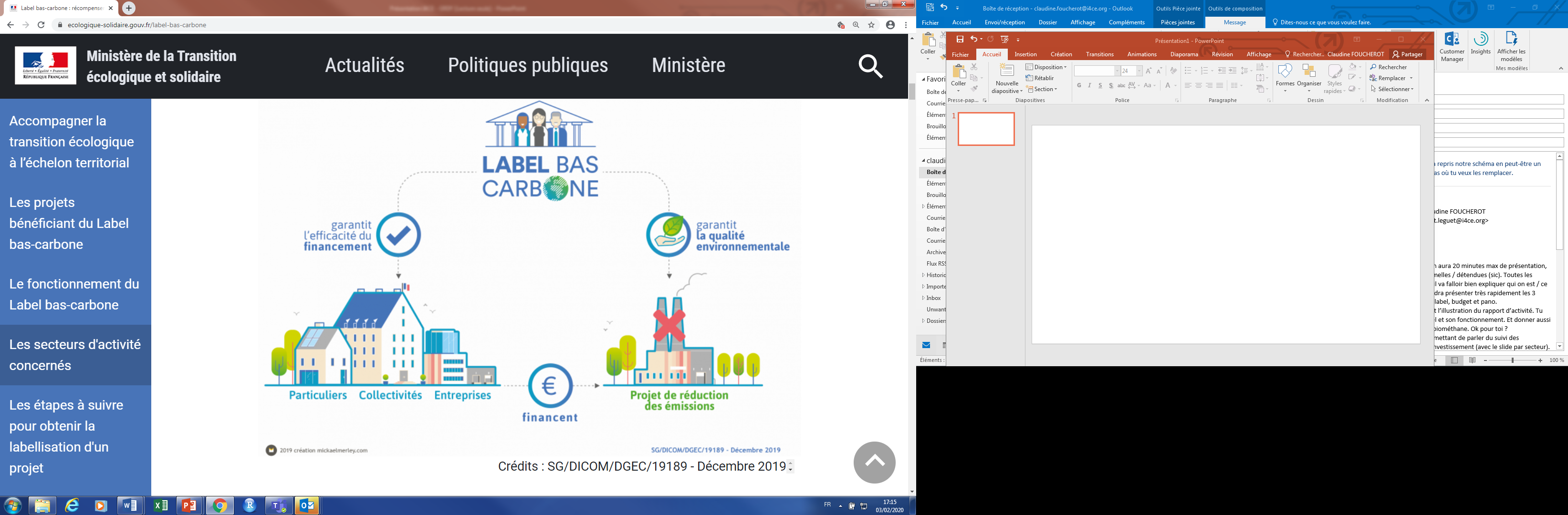 Certifier la qualité et l’impact de projets
Aider à flécher des financements vers ces projets 
Déclencher de nouvelles actions (additionnelles) pour réduire les émissions et séquestrer du carbone
Le fonctionnement du Label Bas-Carbone?
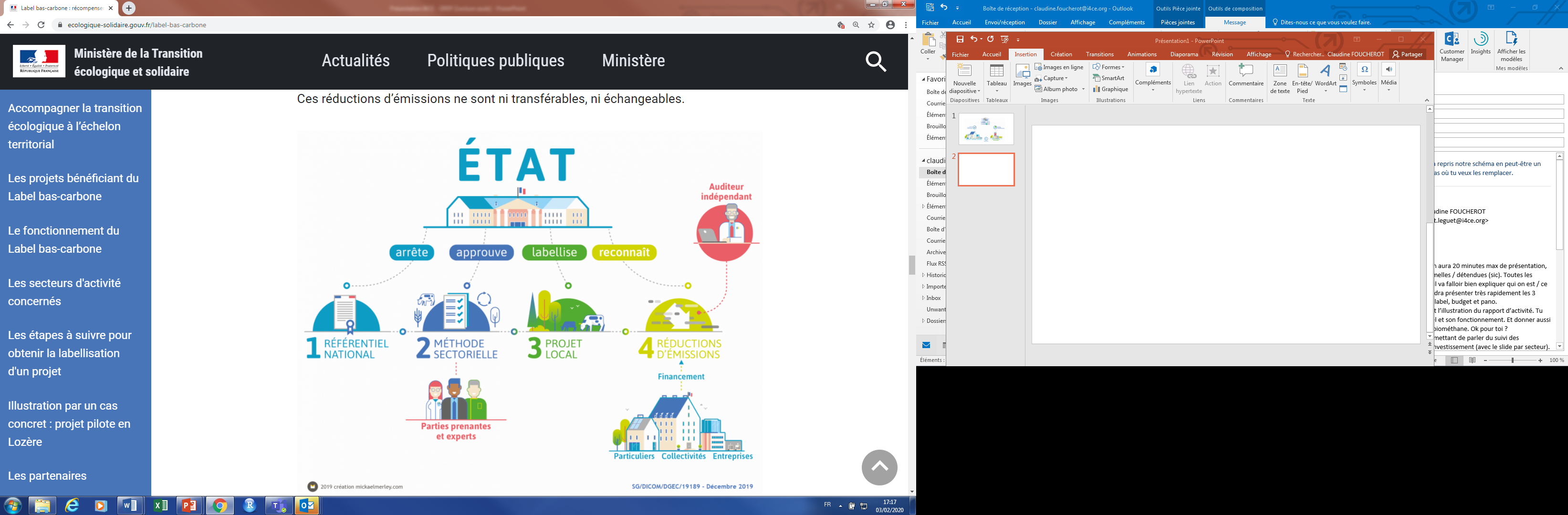 Réduction d’émissions 
certifiées
Scénario de référence
Emissions
Scénario avec projet
Période d’accréditation
Temps
CARBON AGRI, la méthode de labélisation des réductions d’émission de GES en élevage bovin et grandes cultures
Catherine Brocas, Jean-Baptiste Dollé
Institut de l’Elevage
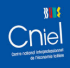 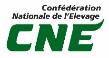 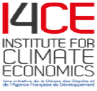 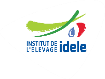 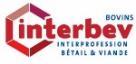 9
LABEL BAS CARBONE – Méthode CARBON AGRI –  7 juillet 2020
CARBON AGRI
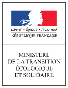 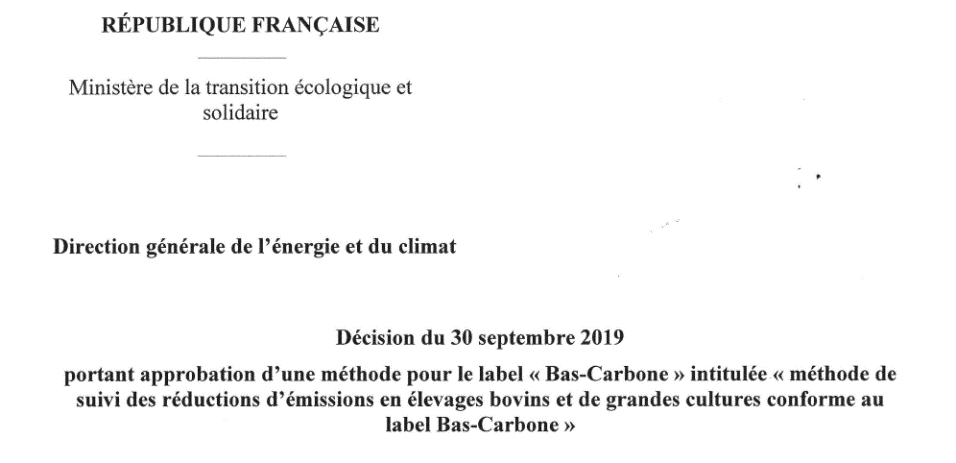 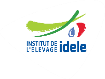 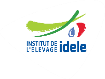 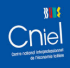 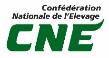 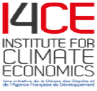 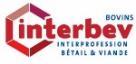 10
LABEL BAS CARBONE – Méthode CARBON AGRI –  7 juillet 2020
Objet de la méthode CARBON AGRI
Méthode multi-leviers
Pratiques de réduction des émissions de GES et stockage carbone additionnel
Un porteur de projet :
Un projet individuel ou collectif
Ou un mandataire qui agrège plusieurs projets
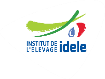 11
LABEL BAS CARBONE – Méthode CARBON AGRI –  7 juillet 2020
Critères d’éligibilité des projets
Contextes d’évolution structurelle 
Respect du seuil réglementaire de 170 kg Norganique / ha de la Directive Nitrates 
L’arrêt d’activité est inéligible
Seuls les ateliers toujours présents en fin de projet
sont comptabilisés
Conditionnée au maintien ou à l’accroissement du stock de carbone en place
12
LABEL BAS CARBONE – Méthode CARBON AGRI –  7 juillet 2020
Le périmètre d’application de la méthodologie
DESTINEE AUX EXPLOITATIONS AGRICOLES
Bovin lait
Bovin viande
Culture de vente
Et/ou
Et/ou
REDUCTIONS COUVERTES
Réductions de l’empreinte
Séquestration du carbone
Réductions d’émissions indirectes
Réductions d’émissions directes
Réductions effectuées

Vérifiées a posteriori
13
LABEL BAS CARBONE – Méthode CARBON AGRI –  7 juillet 2020
Les sources d’émissions et la séquestration de carbone
Stockage de carbone
Emissions de GES
Gestion des cultures, des prairies, des haies et linéaires boisés
Animaux et alimentation
Gestion des déjections
Gestion des cultures et des prairies
CO2
N2O
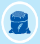 CO2
CH4
N2O
CH4
CO2
CO2
CO2
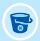 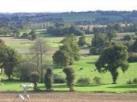 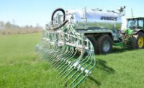 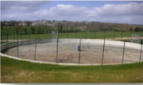 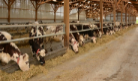 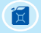 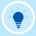 Réduction de l’Intensité carbone
Kg CO2/kg produit ou /ha
Intrants
Augmentation de la quantité stockée
Kg CO2
Bovin viande
Culture de vente
Bovin lait
14
LABEL BAS CARBONE – Méthode CARBON AGRI –  7 juillet 2020
Modes de comptabilité CARBON AGRI
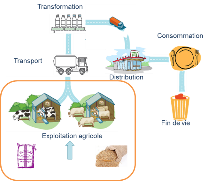 Comptabilisation des réductions
Sur le cycle de vie 

Les différentes échelles de comptabilité 
Suivi des intensités, indépendamment des variations de taille d’ateliers ou d’exploitations
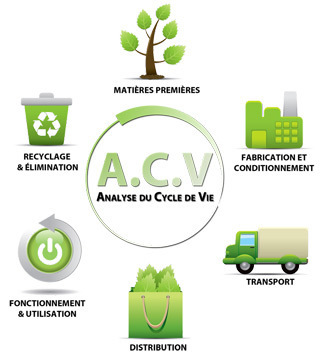 ∑ = Gain carbone exploitation
15
LABEL BAS CARBONE – Méthode CARBON AGRI –  7 juillet 2020
CAP’2ER® niveau 2 comme outil de suivi
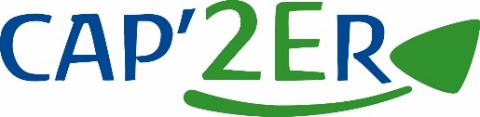 La méthode CARBON AGRI s’appuie sur CAP’2ER® niveau 2 ou tout autre outil reconnu équivalent sur le plan méthodologique et certifié par un organisme tiers
Évaluation multicritères
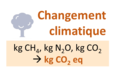 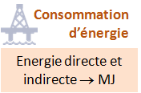 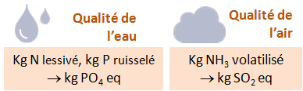 Émissions GES
Kg CO2
Excédent du bilan azoté
Kg N
Kg NH3 volatilisé
Kg NH3
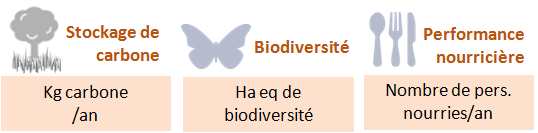 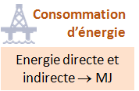 Production d’énergie
MJ
16
LABEL BAS CARBONE – Méthode CARBON AGRI –  7 juillet 2020
CARBON AGRI : Une méthode multi-leviers Réductions de GES et stockage de carbone
Séquestration du carbone
Emissions de GES
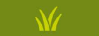 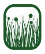 Alimentation du troupeau
Qualité des fourrages, pâturage, consommation de concentrés, autonomie protéique, lipides…
Gestion du troupeau
 Conduite sanitaire, âge au 1er vêlage, performance génétique,…
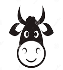 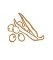 Gestion des surfaces cultivées
Cultures intermédiaires, durée des prairies temporaires, travail simplifié du sol,…
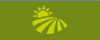 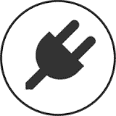 Consommation d’énergie
Consommation d’électricité du bloc traite, conduite économe, banc d’essai,…
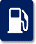 Gestion des éléments agro-écologiques
Implanter des prairies, gérer et implanter des haies, développer l’agroforesterie
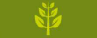 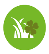 Consommation d’engrais
Optimisation de la fertilisation, implantation de légumineuses, rotation des cultures,…
Gestion des déjections animales
Durée de pâturage, stockage & épandage des déjections, méthanisation,…
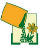 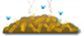 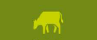 17
LABEL BAS CARBONE – Méthode CARBON AGRI –  7 juillet 2020
Évaluation des co-bénéfices associés au projet
Valorisation possible des évolutions auprès des acheteurs

La mise en œuvre des leviers sélectionnés se traduira par des co-bénéfices  environnementaux.
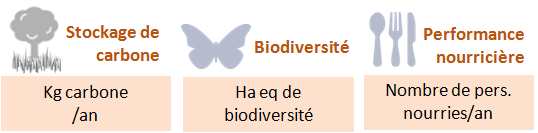 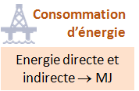 Production d’énergie
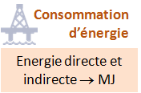 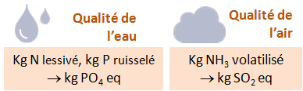 Excédent du bilan azoté
Kg N
Kg NH3 volatilisé
Kg NH3
MJ
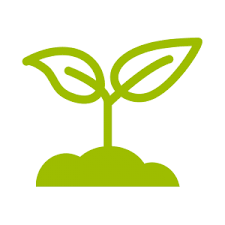 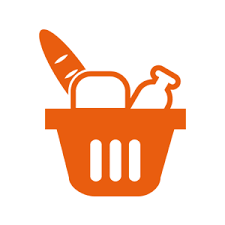 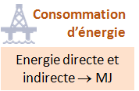 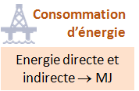 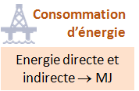 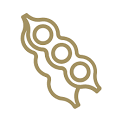 Déforestation
Agronomie
Distribution
Consommation de soja
Couverts végétaux
Irrigation
Circuits courts
18
LABEL BAS CARBONE – Méthode CARBON AGRI –  7 juillet 2020
L’additionnalité des projets
Une stabilité de l’intensité carbone depuis 2009
Pas d’effet de la PAC et des MAEC sur les émissions de GES
Effet non significatif du Label sur les projets de méthanisation
Pas d’effet d’aubaine du Label

 Pas de rabais
Recouvrement avec le Label

 Rabais 20%
Certificats d’Economie d’Energie
19
LABEL BAS CARBONE – Méthode CARBON AGRI –  7 juillet 2020
Les scénarios de référence
Réf. Générique
Par système et région
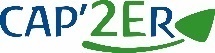 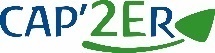 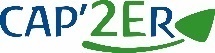 FIN
DEBUT
DEBUT
FIN
RABAIS 
10%
20
LABEL BAS CARBONE – Méthode CARBON AGRI –  7 juillet 2020
Calcul du gain carbone Réduction des émissions de GES
Bovin lait
Bovin viande
Culture de vente
Et
Et
VIANDE
VIANDE
CULTURE
LAIT
Pour chaque produit de l’exploitation
Mise en œuvre ANNEE 1
[Intensité initiale – intensité finale] x moyenne production X 5 ans
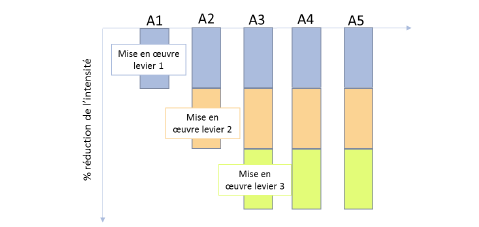 Mise en œuvre ANNEE 3
Gain linéaire à jusqu’à l’année 3
Gain carbone
21
LABEL BAS CARBONE – Méthode CARBON AGRI –  7 juillet 2020
Calcul du gain carbone Séquestration
EXPLOITATION
Pour chaque type de pratique mise en œuvre
[Surface finale – surface initiale] x Variation de stock x durée de présence
Application d’un RABAIS pour le risque de non permanence
HAIES
10%
AUTRES PRATIQUES
20%
22
LABEL BAS CARBONE – Méthode CARBON AGRI –  7 juillet 2020
Mise en œuvre d’un projet
Une durée maximale de 5 ans renouvelable
Audit de vérification
Validation du projet
Notification
Reconnaissance des RE
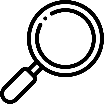 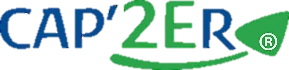 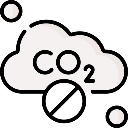 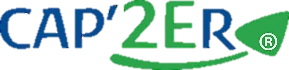 Diagnostic de 
l’exploitation ou réf. générique
Bilan final
Bilan carbone et constat de réalisation des pratiques, calcul du gain carbone par rapport à l’année 1
Plan Carbone
Construction d’un plan d’action, choix des leviers, objectifs associés et gains carbone
Constat de mi-parcours
Bilan sur les pratiques mises en place, par un CAP’2ER® niveau 1 ou suivi des indicateurs
23
LABEL BAS CARBONE – Méthode CARBON AGRI –  7 juillet 2020
Vérification des réductions d’émissions
Un auditeur compétent et indépendant
Audit dans les exploitations (CAP’2ER®) sur un échantillon minimal de 5 fermes
Échantillon ½ √n
24
LABEL BAS CARBONE – Méthode CARBON AGRI –  7 juillet 2020
Exemple de plan carbone et des réductions associées d’une ferme laitière
Réduction des émissions de GES et augmentation du stockage de carbone
Réduction empreinte carbone : 14 %

Sur les 5 années du projet : 
#300 tonnes pour une ferme moyenne française
25
LABEL BAS CARBONE – Méthode CARBON AGRI –  7 juillet 2020
Les évolutions futures de CARBON AGRI
Intégration de l’effet des lipides sur la réduction des émissions de méthane entérique - BBC
Elargissement aux caprins et aux ovins
Elargissement des modalités de prise en compte du stockage de carbone en lien avec le GT Grandes Cultures
Le calcul du gain carbone en fin de projet sera réalisé avec la dernière version de la méthodologie
LABEL BAS CARBONE – Méthode CARBON AGRI –  7 juillet 2020
Modalités de mise en œuvre des projetsProjet individuel ou collectif
Projet collectif
Projet individuel
Projet individuel
Porteur de projet
Mandataire
Mandataire
Économie d’échelle
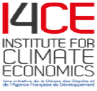 LABEL BAS CARBONE – Méthode CARBON AGRI –  7 juillet 2020
Exemple de mandataire
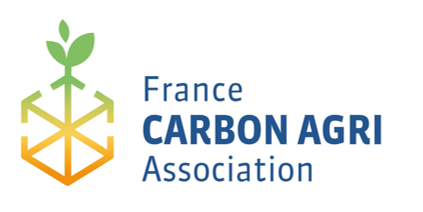 Initiative de
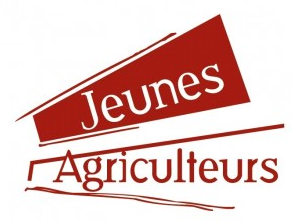 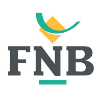 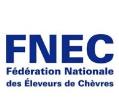 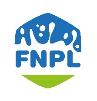 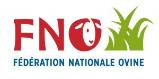 contact@france-carbon-agri.fr
LABEL BAS CARBONE – Méthode CARBON AGRI –  7 juillet 2020
Coordination des projets
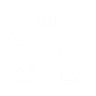 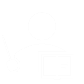 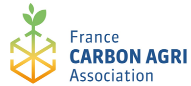 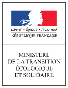 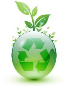 LABEL BAS CARBONE – Méthode CARBON AGRI –  7 juillet 2020
Les missions du mandataire
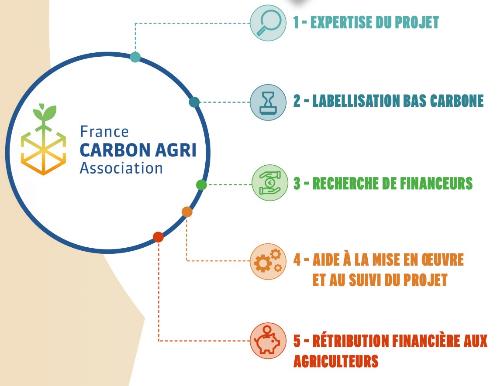 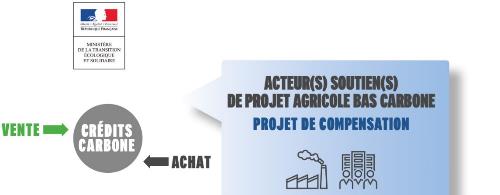 Contractualisation et suivi de projet
30
LABEL BAS CARBONE – Méthode CARBON AGRI –  7 juillet 2020
Le financement des projets
Contractualisation 
3 €/t CO2  Ingénierie FCAA
5 €/t CO2  Porteur de projet
30-35* €/t CO2  Paiement éleveur
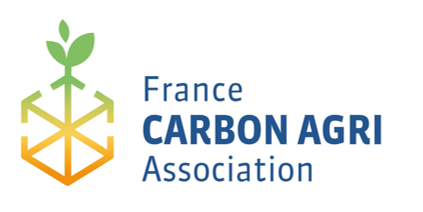 Modalités de paiement 
- 40 % en milieu de projet
- Le solde en fin de projet sur la base du CO2 évité labélisé
* Selon les projets
LABEL BAS CARBONE – Méthode CARBON AGRI –  7 juillet 2020
17 février 2020 Notification du 1er projet au MTES
22 porteurs de projet
391 exploitations
# 71 000 tonnes CO2 évitées
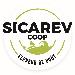 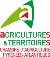 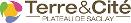 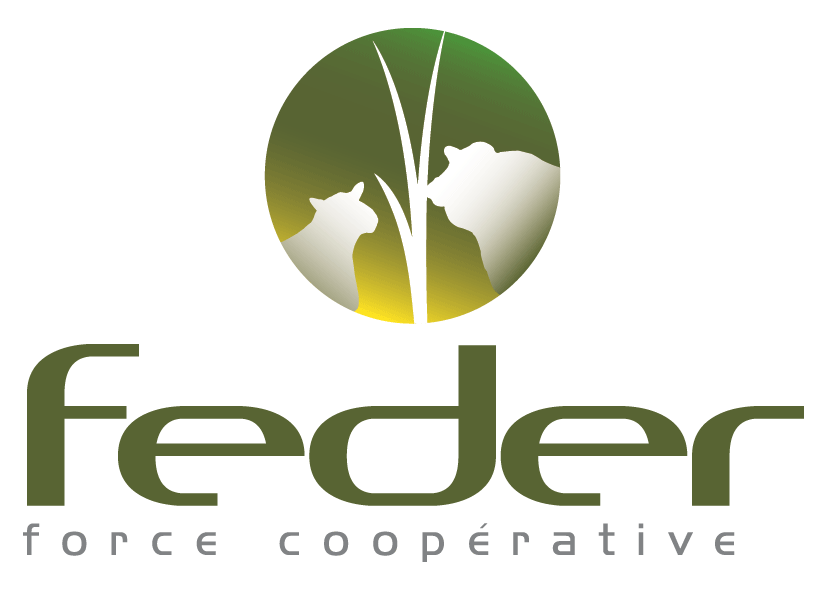 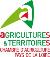 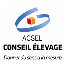 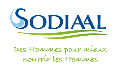 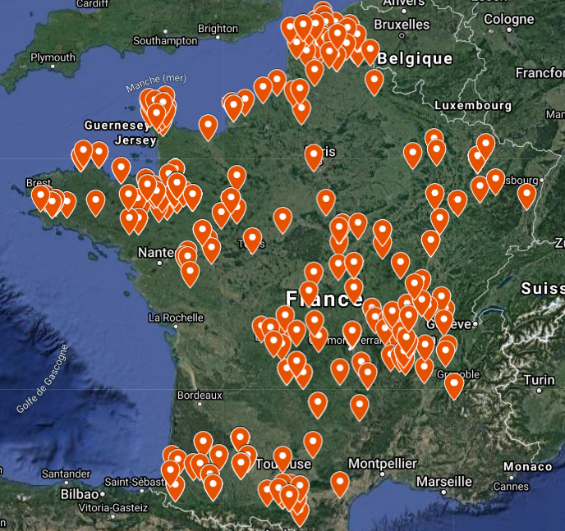 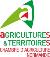 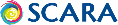 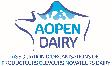 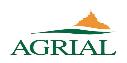 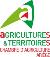 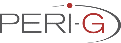 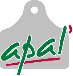 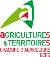 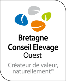 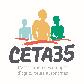 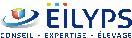 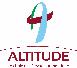 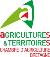 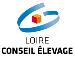 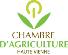 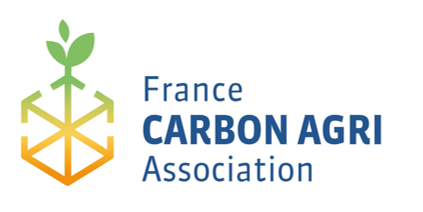 LABEL BAS CARBONE – Méthode CARBON AGRI –  7 juillet 2020
Conclusion
Une méthodologie opérationnelle à l’échelle de l’exploitation
Des évolutions à venir selon les avancées scientifiques
De nombreux acteurs engagés avec un objectif commun répondant aux stratégies des filières
Un dispositif multi-acteurs efficient permettant d’optimiser les coûts de mise en œuvre
LABEL BAS CARBONE – Méthode CARBON AGRI –  7 juillet 2020
Merci de votre attention
Catherine Brocas – Institut de l’Elevage 
catherine.brocas@idele.fr 

Jean Baptiste Dollé – Institut de l’Elevage
jean-baptiste.dolle@idele.fr